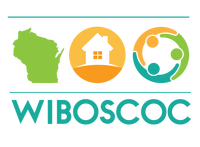 Balance of State Continuum of Care
Veteran Committee
Committee Members
Don Roach Donald.roach@vafvets.org Veterans Assistance Foundation (VAF), VAF Board Member, BOSCOC Veterans Workgroup Committee Chair, Tomah 608-343-8387
Mary Schmocker mary.schmocker@indianheadcaa.org Indianhead Community Action Agency, Supportive Services for Veteran Families (SSVF) Coordinator, BOSCOC Veterans Workgroup Committee Secretary, Spooner, 715-416-1156
Jeanette Petts jeanettep@cacscw.org Community Action Coalition for South Central WI (CACSW) BOSCOC President, Jefferson, 920-262-9667
Faye Vega faye.rainey@vafvets.org  VAF Executive Director, Tomah, 608-343-8387
Dawn Ollendick  dawn.ollendick@vafvets.org  VAF Program Director, Tomah, 608-343-5214 
Mike Hanke  mike.hanke@vafvets.org  VAF-Veterans Housing and Recovery Program (VHRP) Site Director, Chippewa Falls, 715-726-2541
Melissa Taggart  Melissa.Taggart@vafvets.org  VAF-VHRP Site Director, Union Grove, 262-878-9151
Denise Wendlandt Denise.Wendlandt@vafvets.org  VAF-VHRP Site Director, King, 715-256-1118
Cindy Kuzdas  Cindy.kuzdas@cvivet.org  Center for Veterans Issues (CVI) Compliance Coordinator, Milwaukee, 414-345-4257
 
Sharen Pease  Sharen.pease@cvivet.org  CVI  BOS Coordinator, Racine, 262-633-5180
Lori Kirchgatter  Lori.Kirchgatter@dva.wisconsin.gov  WDVA  Veterans Outreach and Recovery Program (VORP) Manager, Madison,  608-266-3574
 
David Hunt daveh@cacscw.org  CACSW, SSVF Coordinator, Madison, 608-246-4730 Ext 214
 
Heather Campbell  Heather.Campbell3@va.gov  Health Care for Homeless Veterans (HCHV) Outreach Social Worker, Madison VA Medical Center (VAMC), Madison, 608-280-2095
 
Brian Erickson  Brian.Erickson@douglascountywi.org  Douglas County Veterans Service Officer, Superior, 715-395-1332
 
Clara Pasillas  Clara.Pasillas@va.gov  HCHV Outreach Social Worker, Madison VAMC, Madison
 
Casey Levrich  Casey.Levrich@va.gov  Twin Cities HUD-VASH Representative